Муниципальное бюджетное дошкольное образовательное учреждение
комбинированного вида детский сад №38
Развитие психических процессов
у дошкольников
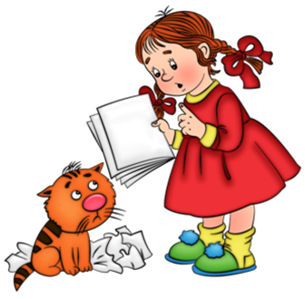 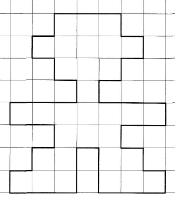 Воспитатель:
Копылова И.В.
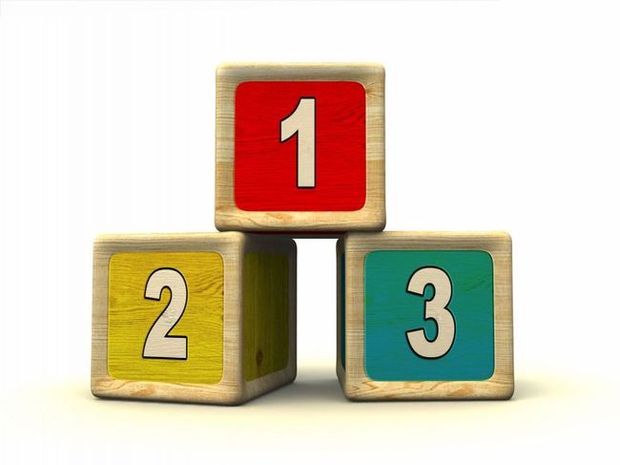 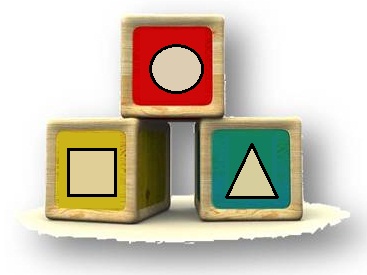 Психические (познавательные) процессы 
включают в себя
Мышление
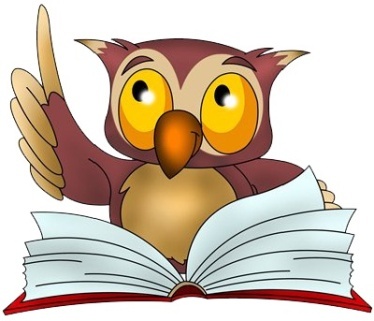 Конвергентное мышление –
логическое, последовательное, однонаправленное.
Дивергентное мышление –
альтернативное, отступающее от логики.
Данный вид мышления проявляется в задачах, имеющих единственный правильный ответ.
Дивергентная задача – задача, имеющая несколько или даже множество верных ответов (творческий вид мышления)
Конвергентное мышление
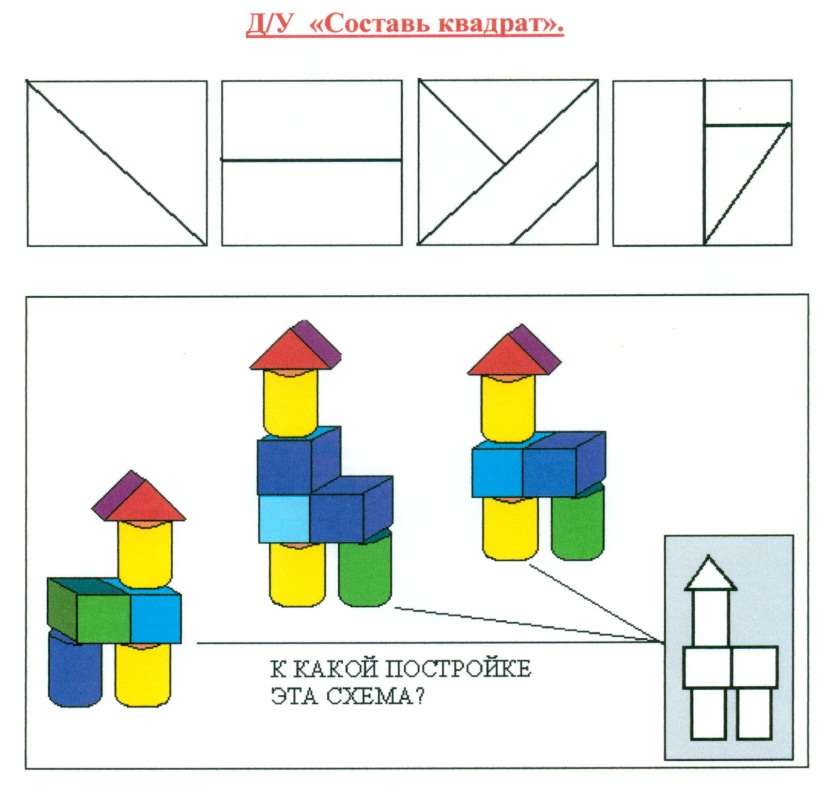 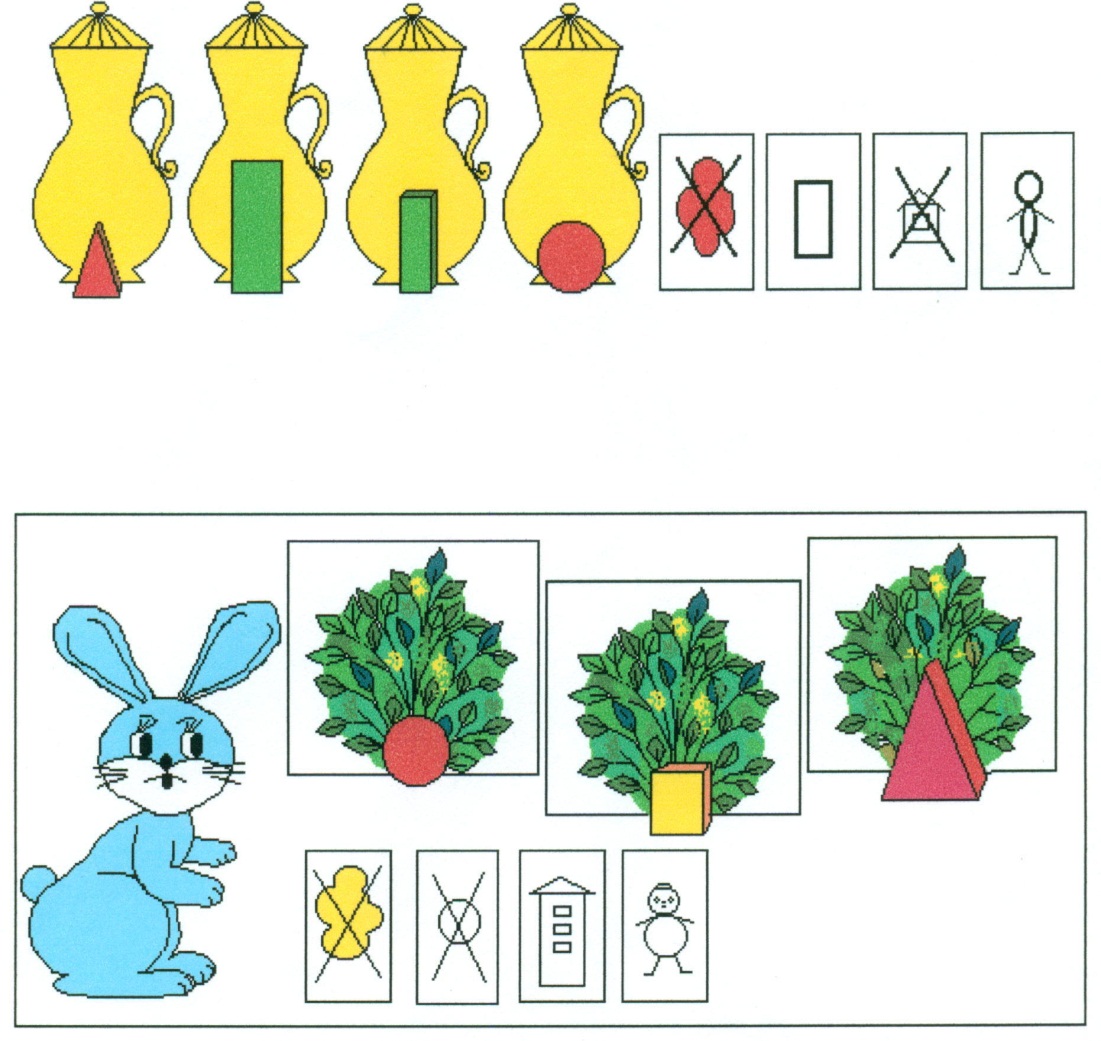 Д/у «Составь квадрат»
Д/у с применением блоков  Дьенеша
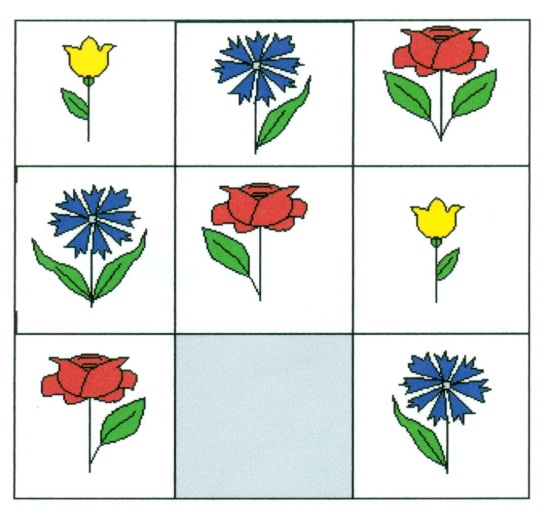 Дивергентное мышление
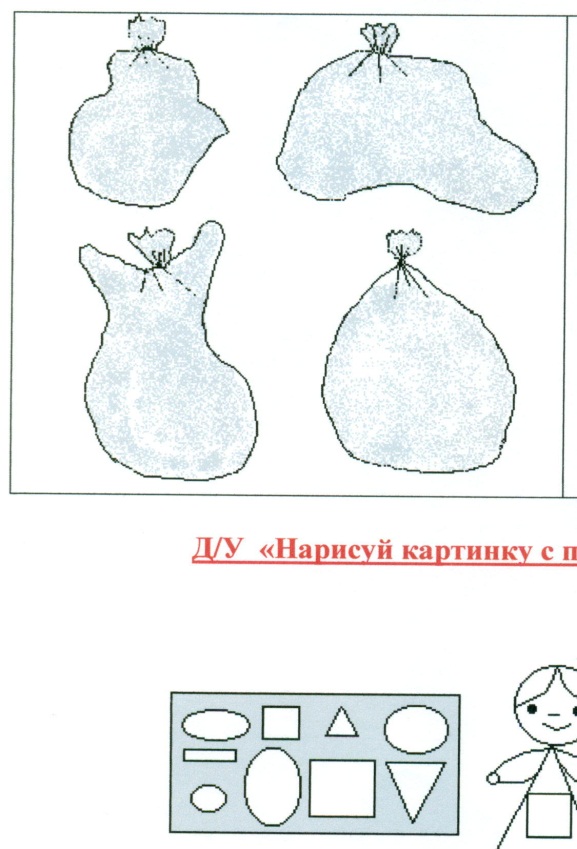 Нарисуй картинку с помощью карточки!
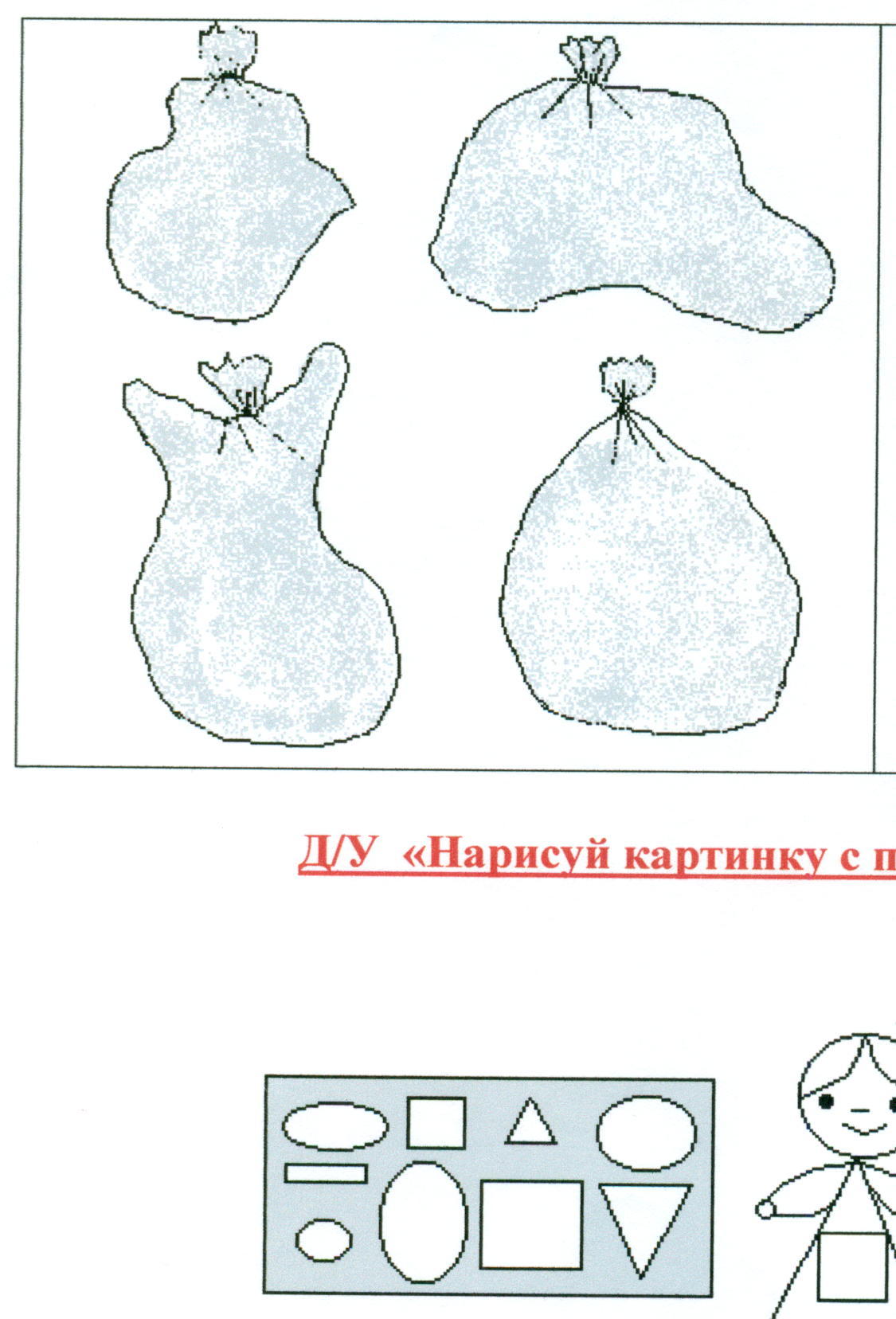 Рассмотри изображения на карточках (силуэты мешочков) и скажи, на что они похожи, какая игрушка может лежать в этих мешочках?
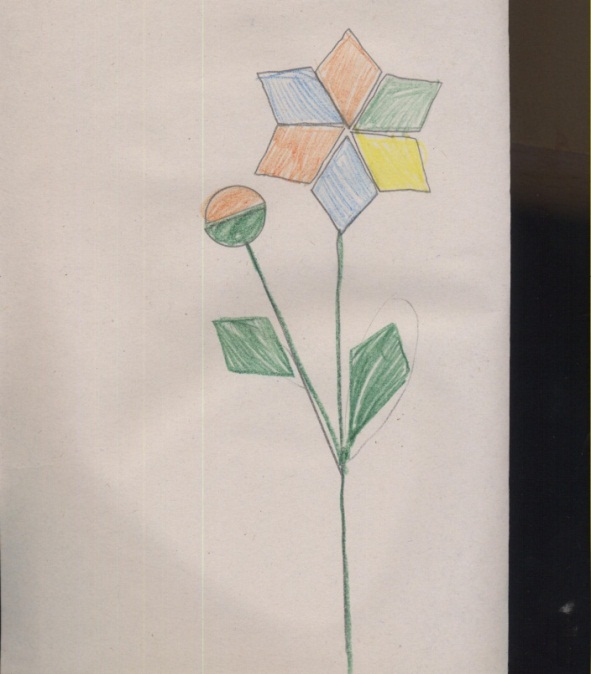 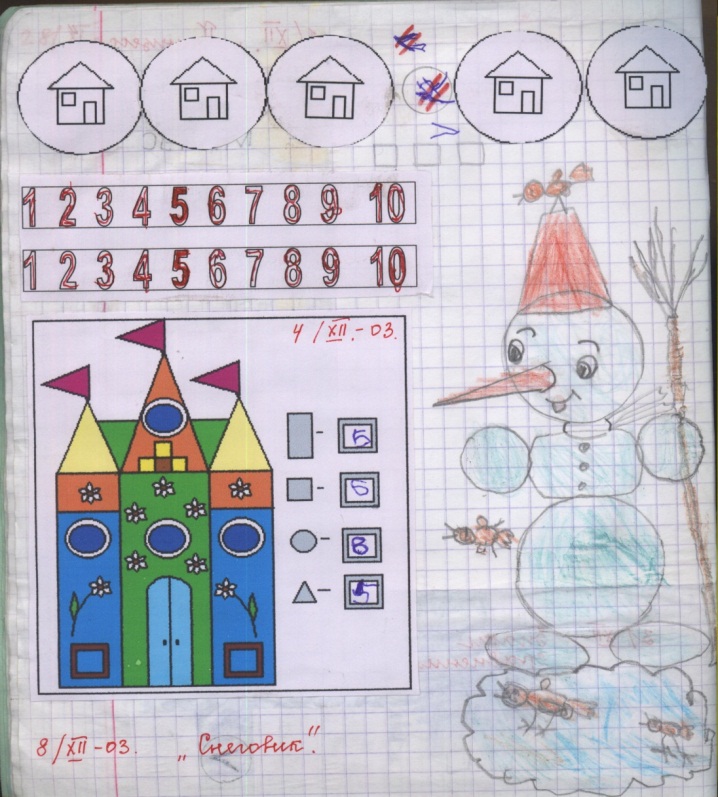 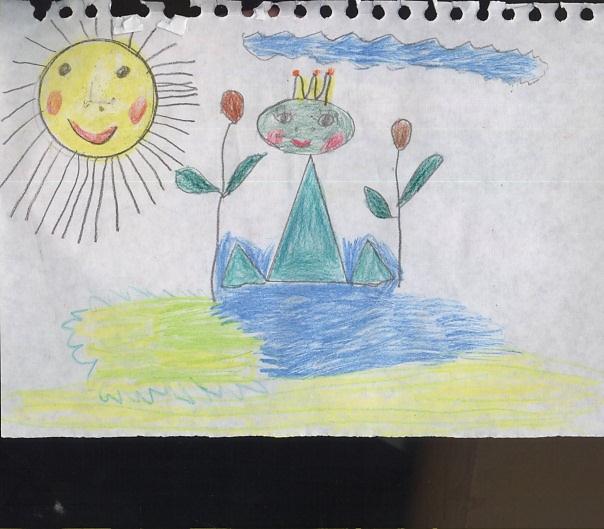 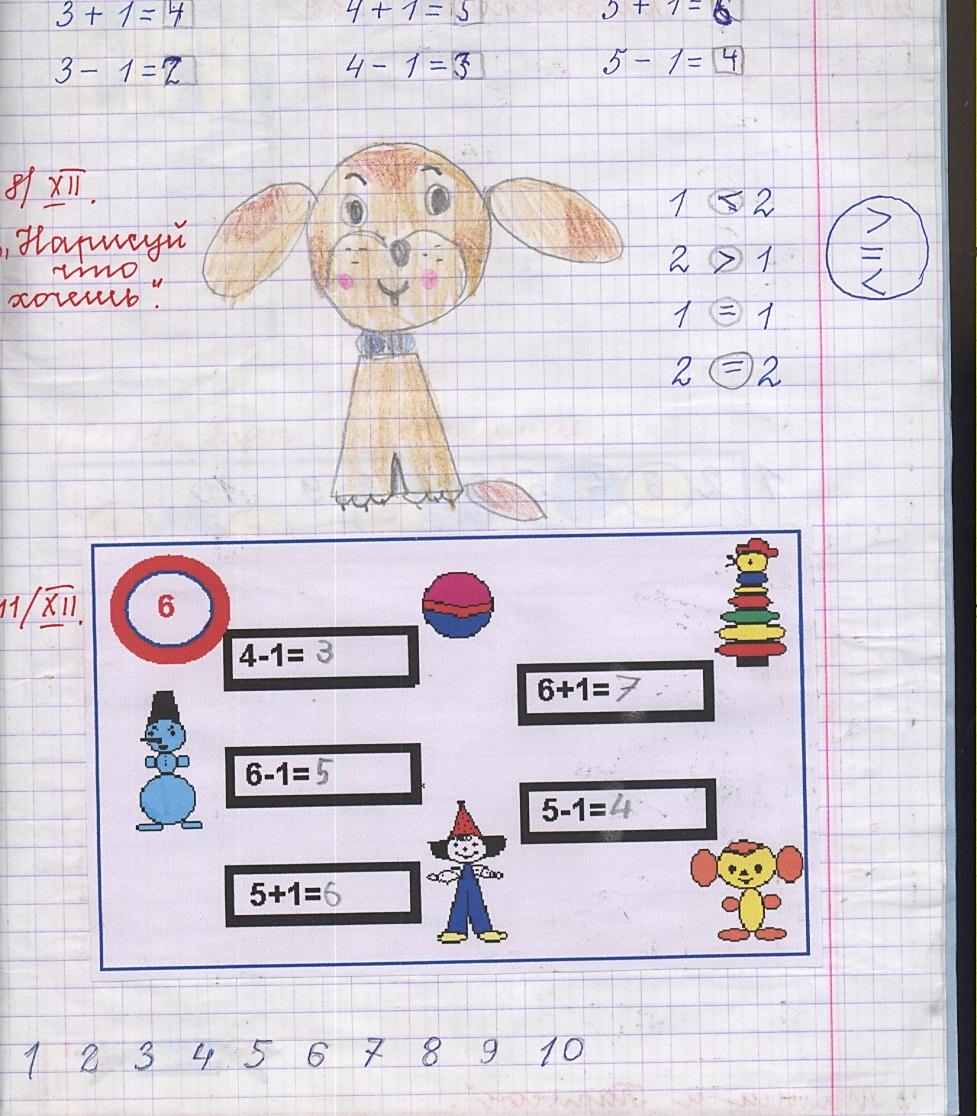 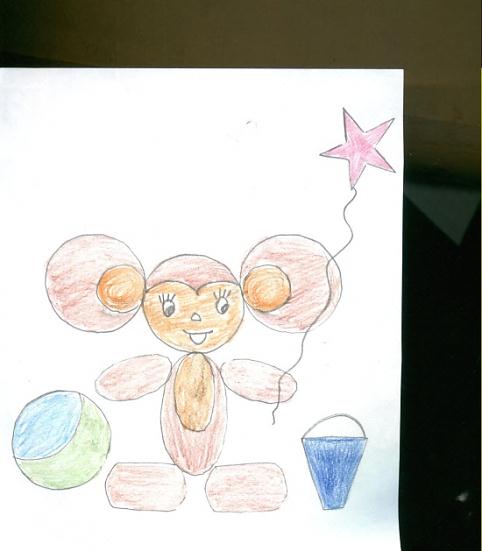 Воображение
Восприятие
- психический процесс создания образов, предметов, ситуаций путём комбинирования элементов прошлого опыта (задания близки по содержанию дивергентному мышлению)
- тесно связано с мышлением, памятью и вниманием. Задания ориентированы на формирование и развитие восприятия предметов, движений, пространства, времени, людей и отношений.
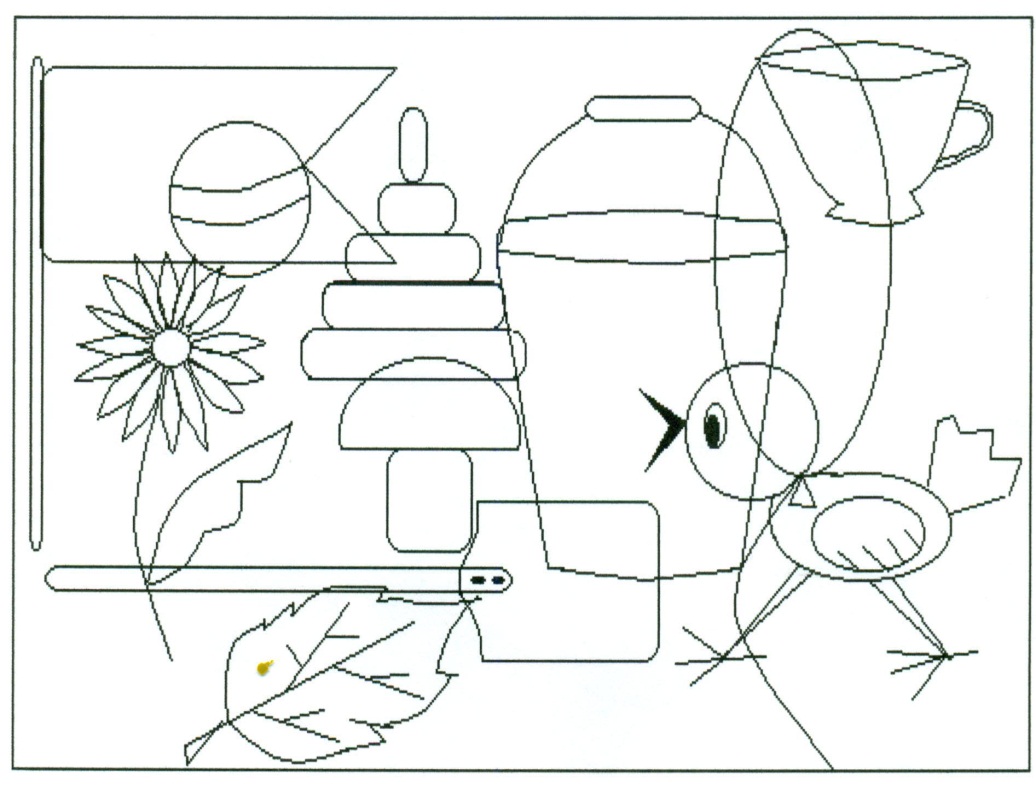 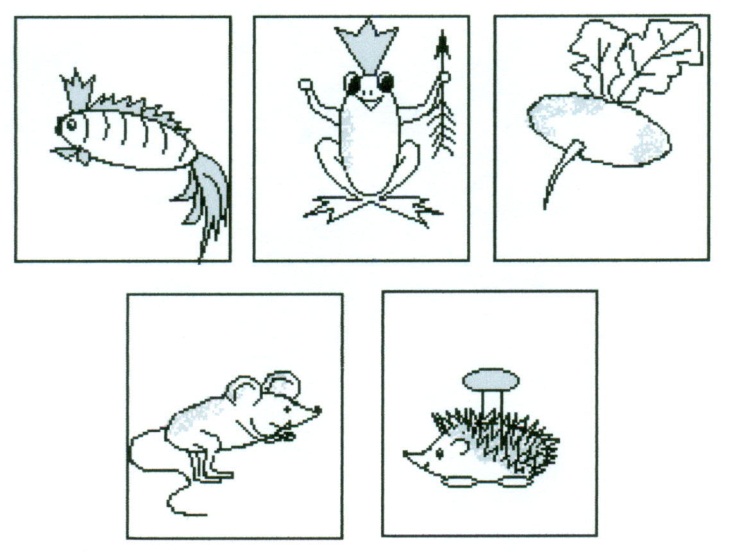 Д/у «Что можно нарисовать из овала?»
Д/у «Что здесь нарисовано?»
Память
Внимание
Способствует сохранению прошлого опыта, делает возможным его использование в разнообразной деятельности.
Преимущество не у того, у кого объём памяти больше, а у того, кто умеет в определённый момент извлечь из памяти нужную информацию.
Психическое явление, характеризующее сосредоточенность субъекта в данный момент времени на образе, предмете, событии, рассуждении…
Внимание бывает непроизвольным и произвольным.
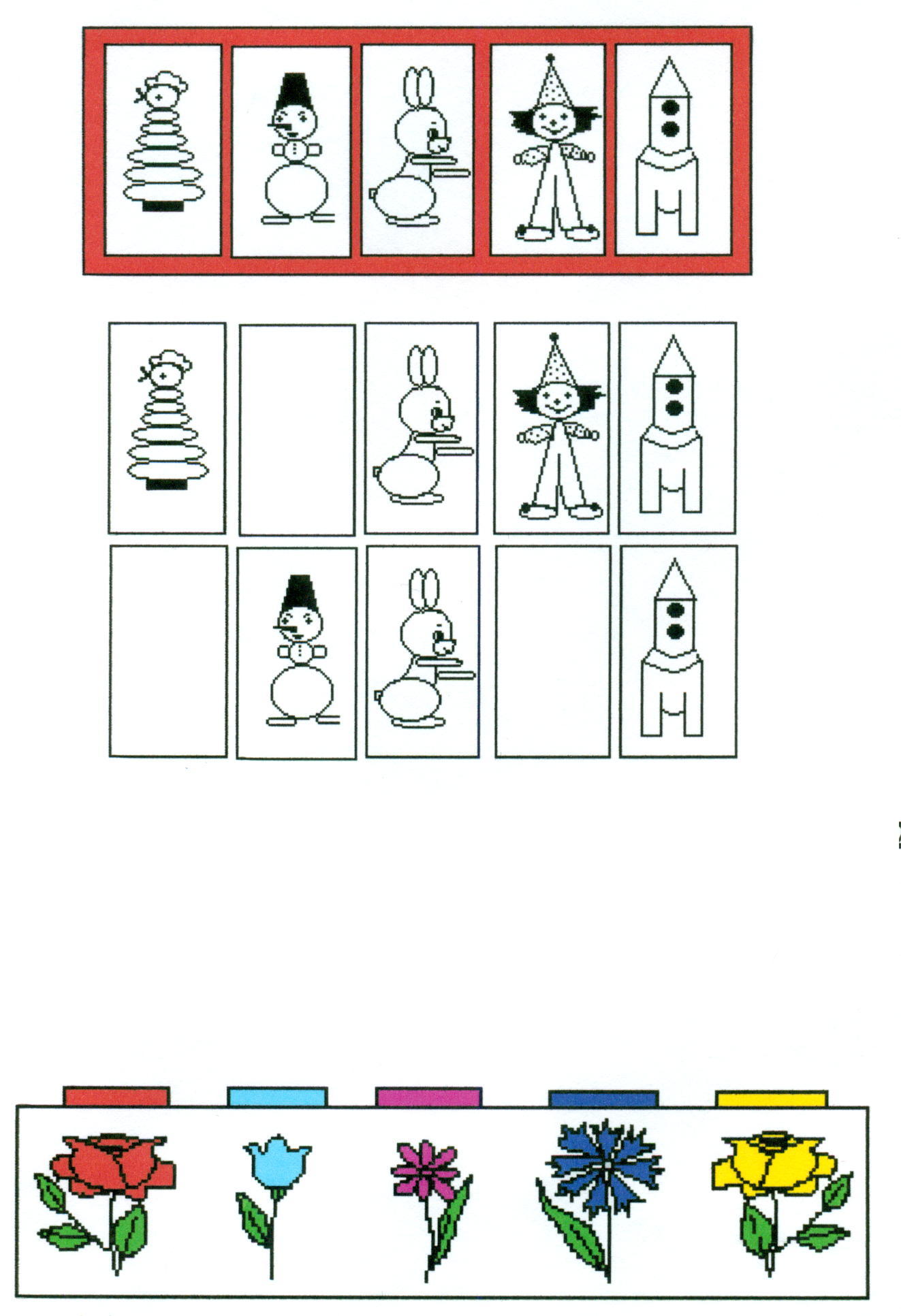 Д/у «Кто спрятался?»
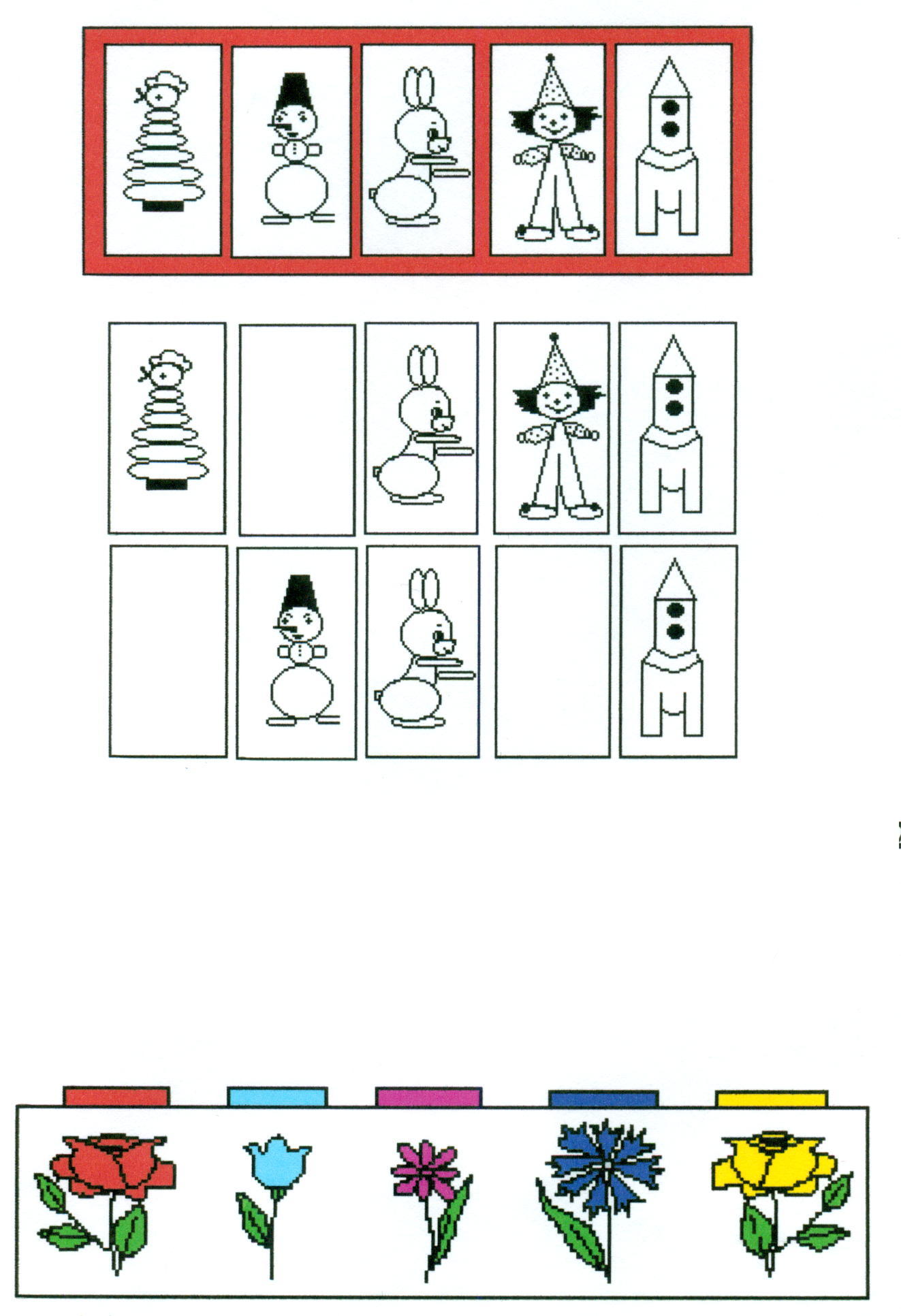 Д/у «Цветы»